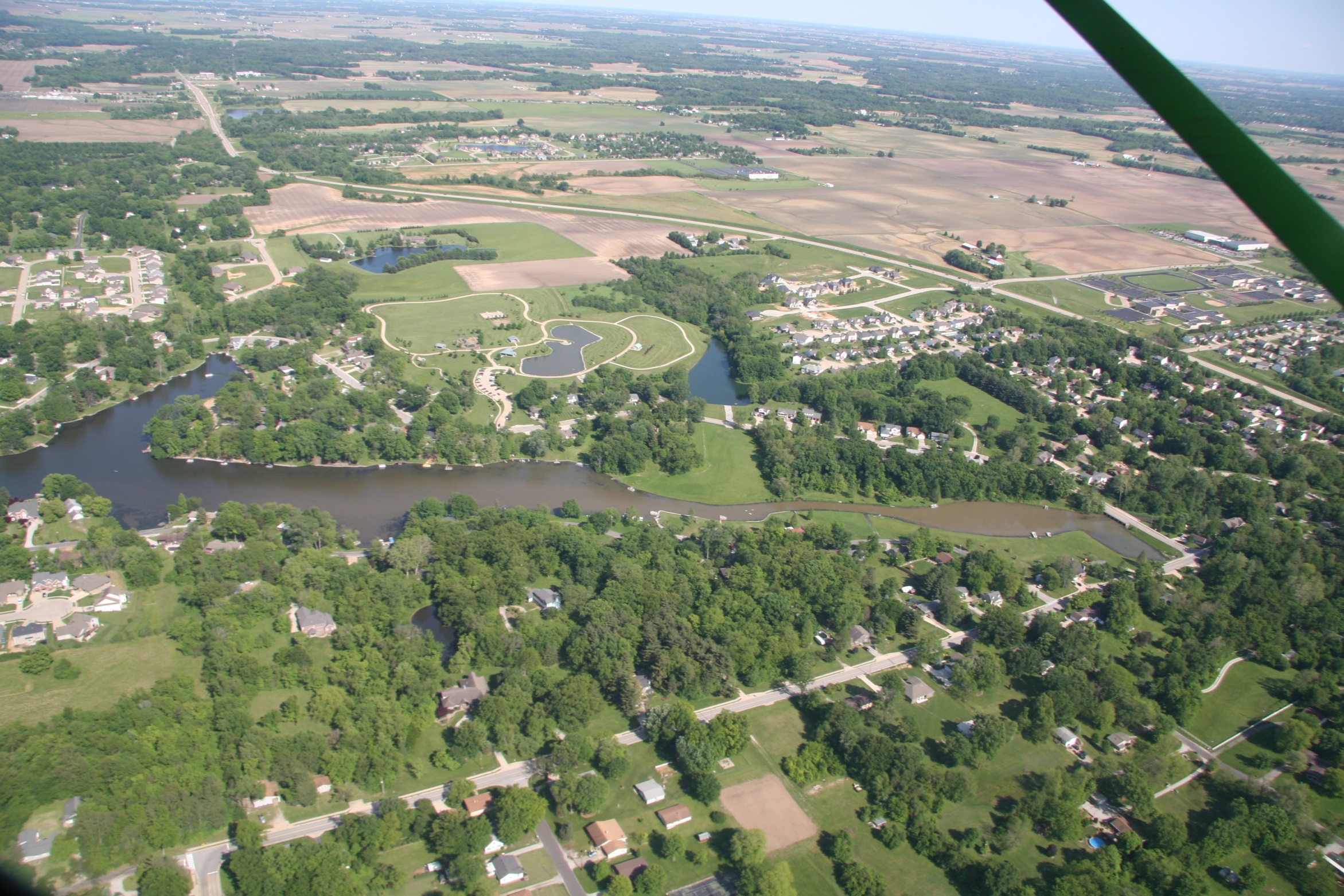 Silt entering Dunlap Lake on Sunday, May 15, 2016, from Friday’s rain
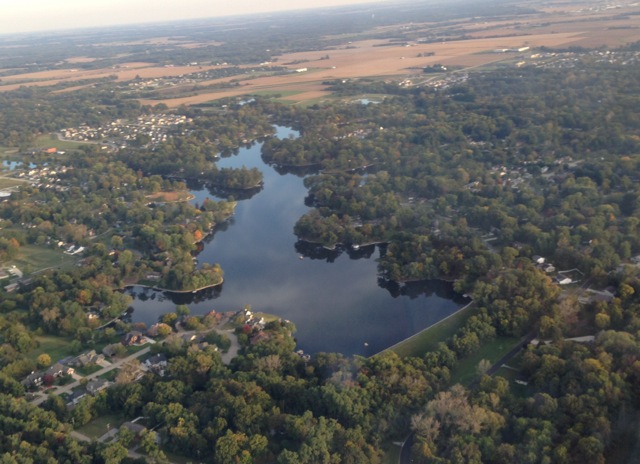 DREDGING PROPOSAL+SILT MANAGEMENT PLAN
Lake & Infrastructure Improvement Projects
Alan Ortbals, DLPOA President
AGENDA:
Welcome, Introductions &  Announcements 
 Existing Conditions, Why it is a Concern
 Dredging & Silt Management Plan 
 Timeline and Budget 
 Funding Alternatives
 Next Steps
 Q & A
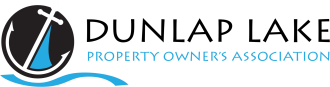 Background
Since lake was dredged in 1991
2005 Cochran Wilkins designed a Silt Basin but it was not implemented, 

2007 Dredging  plan – voted down by membership

2008 Hurricane Ike – City rebuilt road and created a mini version of Cochran Wilkins silt basin that is already full

2012 Current Dredging Plan initiated with Horner & Schifrin
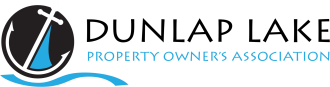 Siltation Continues
2005 – 130,000 cubic yards 
needed to be removed

2016 - 150,000 cubic yards of silt need to be removed
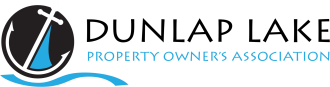 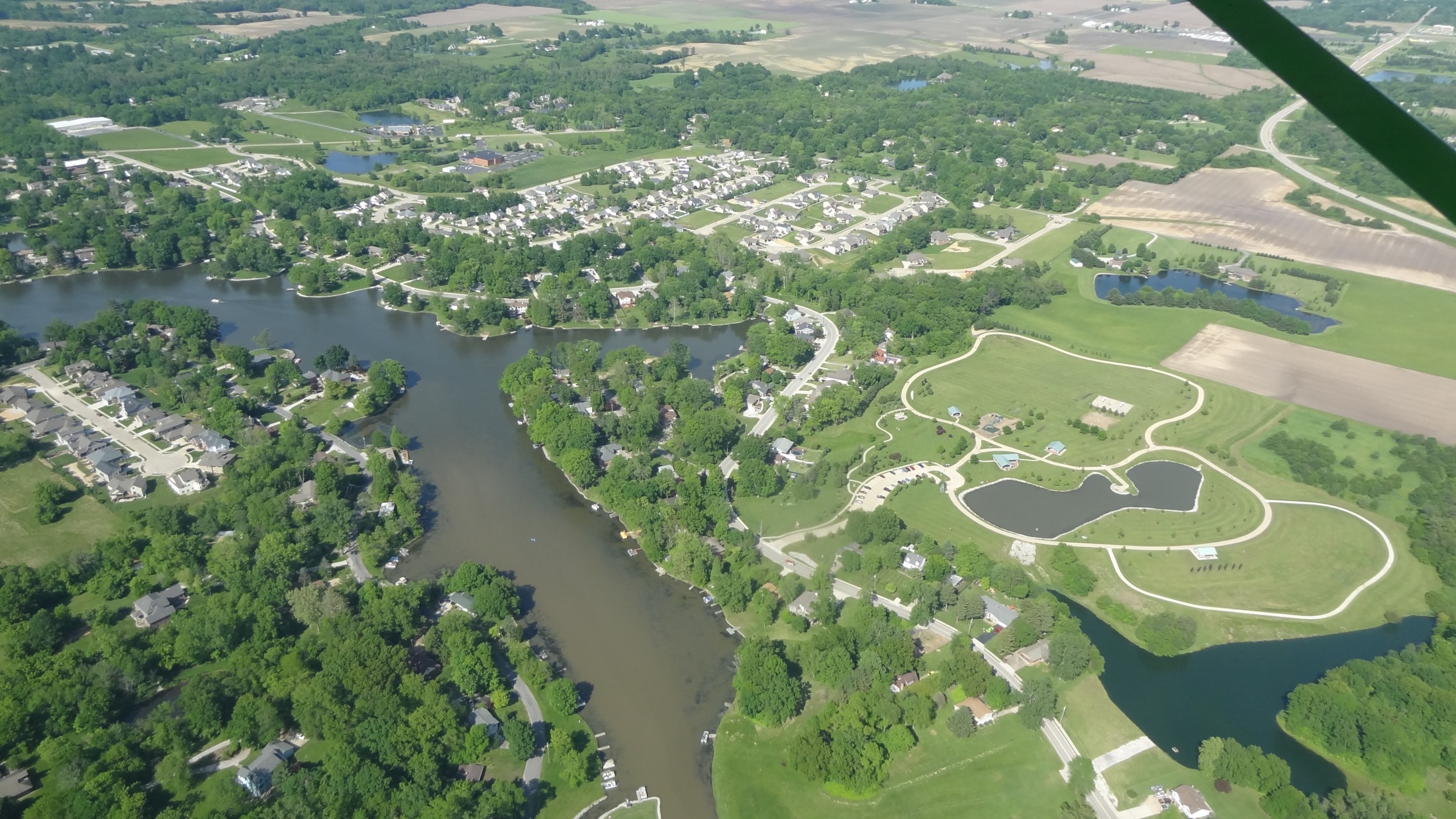 Why it Matters
Greg Brumitt, New Board Member
Long Term Impact of Silt
Lakes have a natural lifespan. Eutrophic or dying lakes are typically:
Declining
High in phosphorus and nitrates
Shallow with thick murky bottoms
Filled with aquatic plants
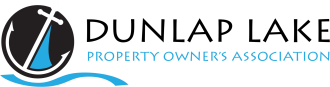 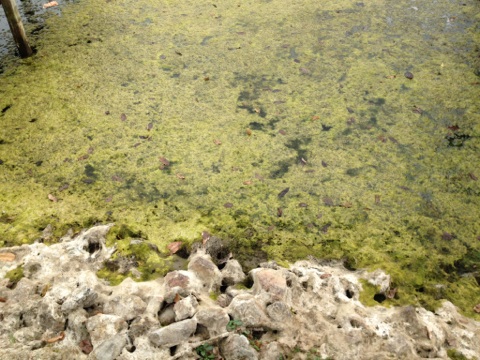 Phosphorus in Dunlap Lake is . . . 

HIGHER THAN

  Holiday Shores
  Cougar Lake 
  & Frank Holten 
     State Park Lake

  PUT TOGETHER
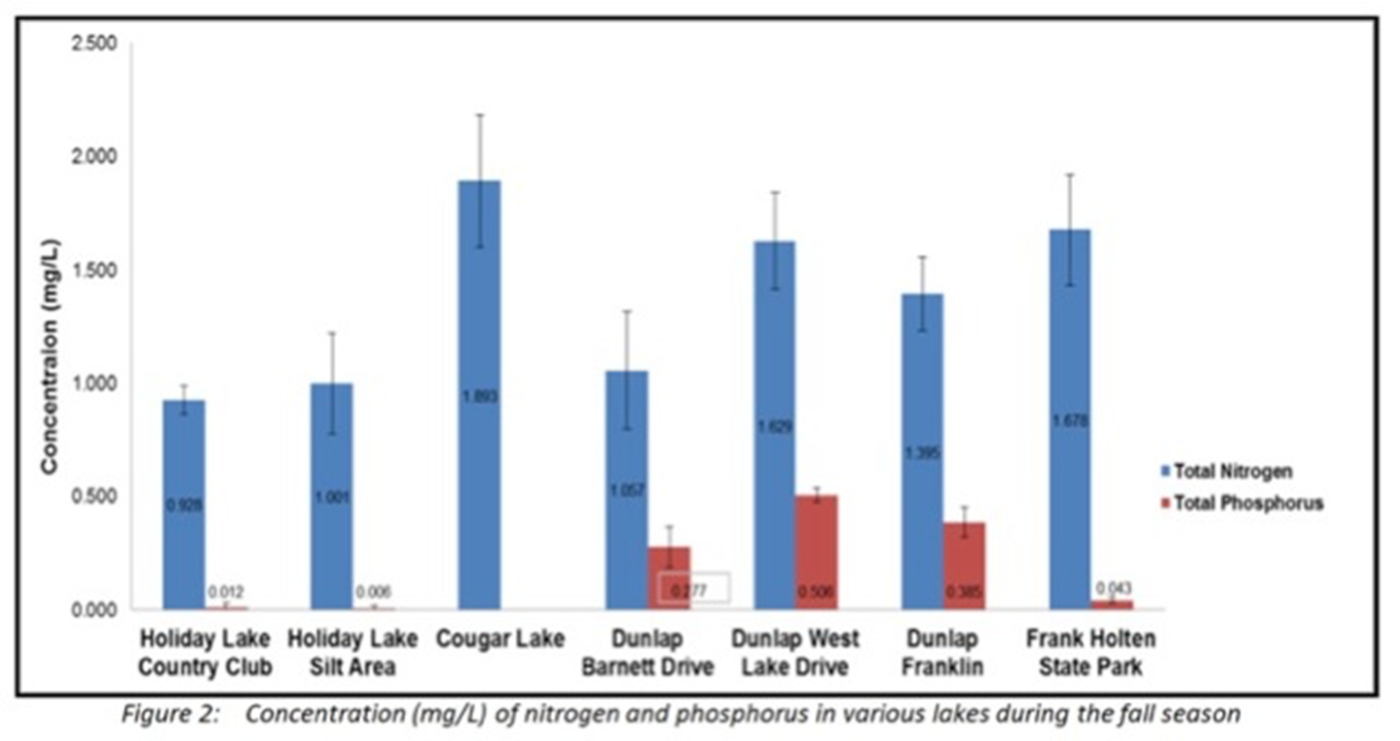 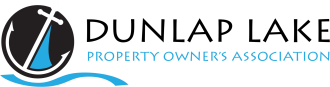 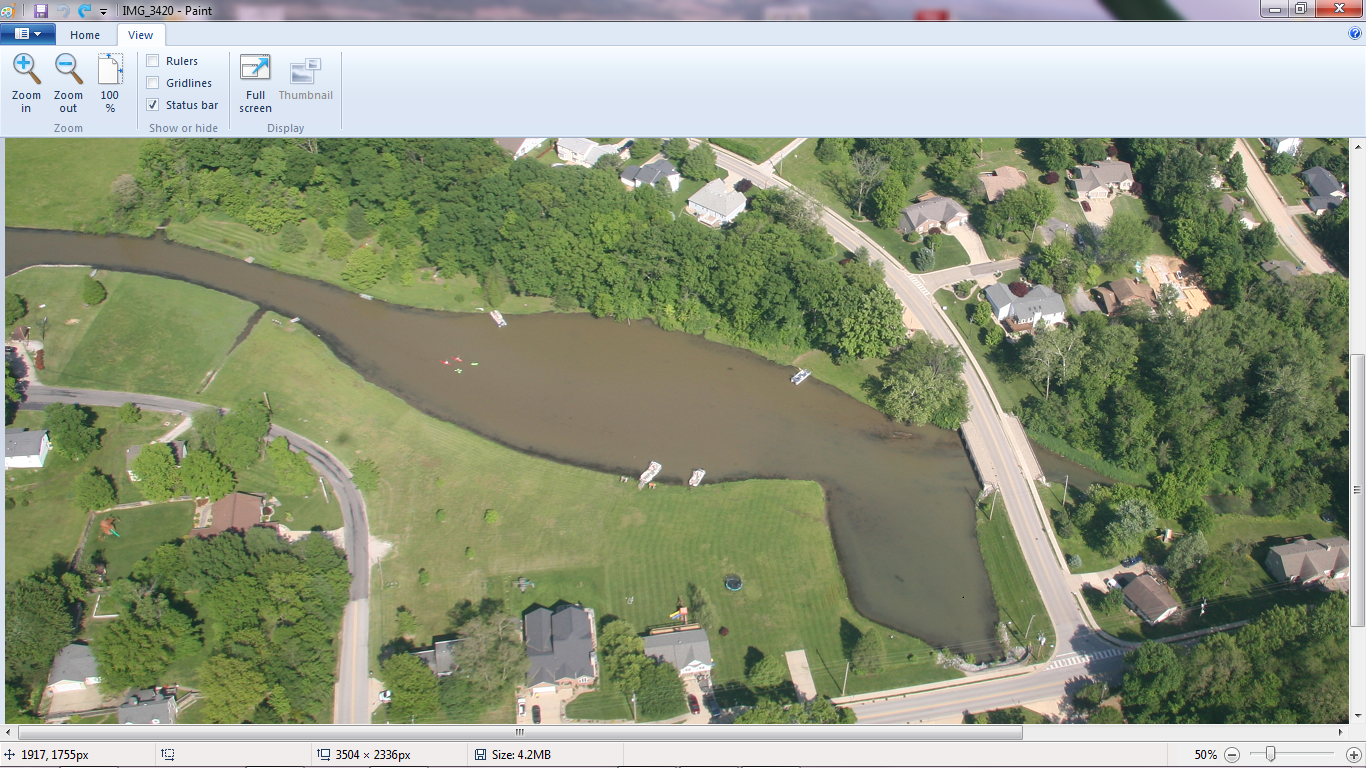 Lake Siltation Progression over Time
Design Graphics by Andy Leek – Building Chair
Why it Matters
Research shows a good view of a lake or ocean can increase home values as much as 300%

Declining water quality can decrease home values 

As the lake fills in, average water temperature will rise creating opportunities for more algae blooms and a loss of oxygen levels that can cause fish kills and related conditions.
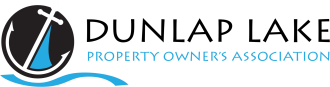 Lake proximity increases value
Studies from around the country show living close to or on a lake increase’s home values. For example:

Dunlap Lake homes demonstrate an unusual appeal for area
Strong market for teardowns, infill and major rehabs

Minnesota – a study of 22 lakes showed water clarity and quality was the single biggest variable in property value.
 
Denver - Grant Ranch subdivision homes with views of lake sold for $50-$100k more on average than comparable home nearby.
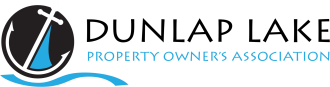 Approach
For 4 years we have worked with a professional engineering firm for to review:

 Possible sites

 Ways to save costs

The most efficient plan possible
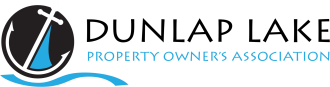 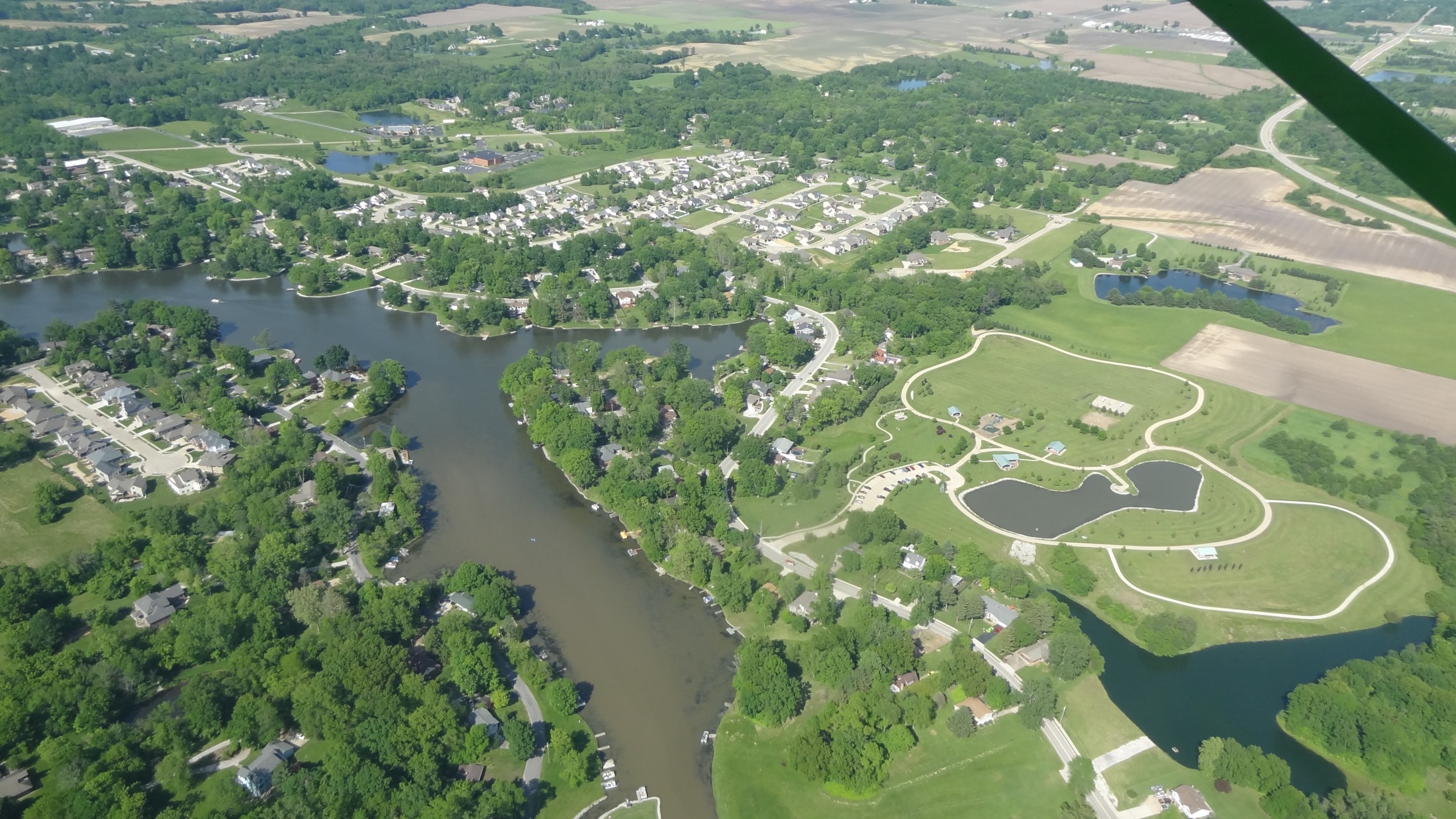 Dredging Plan
Craig Louer, Silt Committee Chair
Dredging & Silt Management Plan
Phase I – Dewatering Facility
Phase II – South End Silt Retention Pond
Phase III – Remove silt with dredge barge
Budget $4.5 million
Affordable Financing
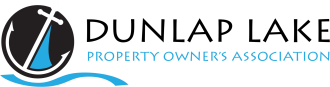 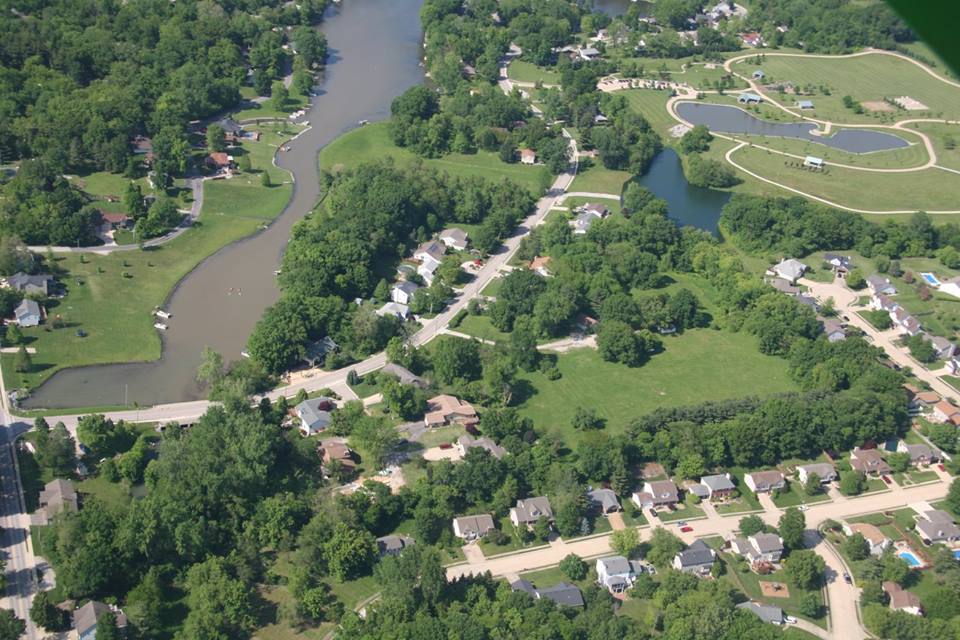 Dredging and Siltation Plan Demo
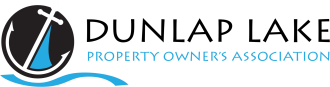 Design Graphics by Andy Leek – Building Chair
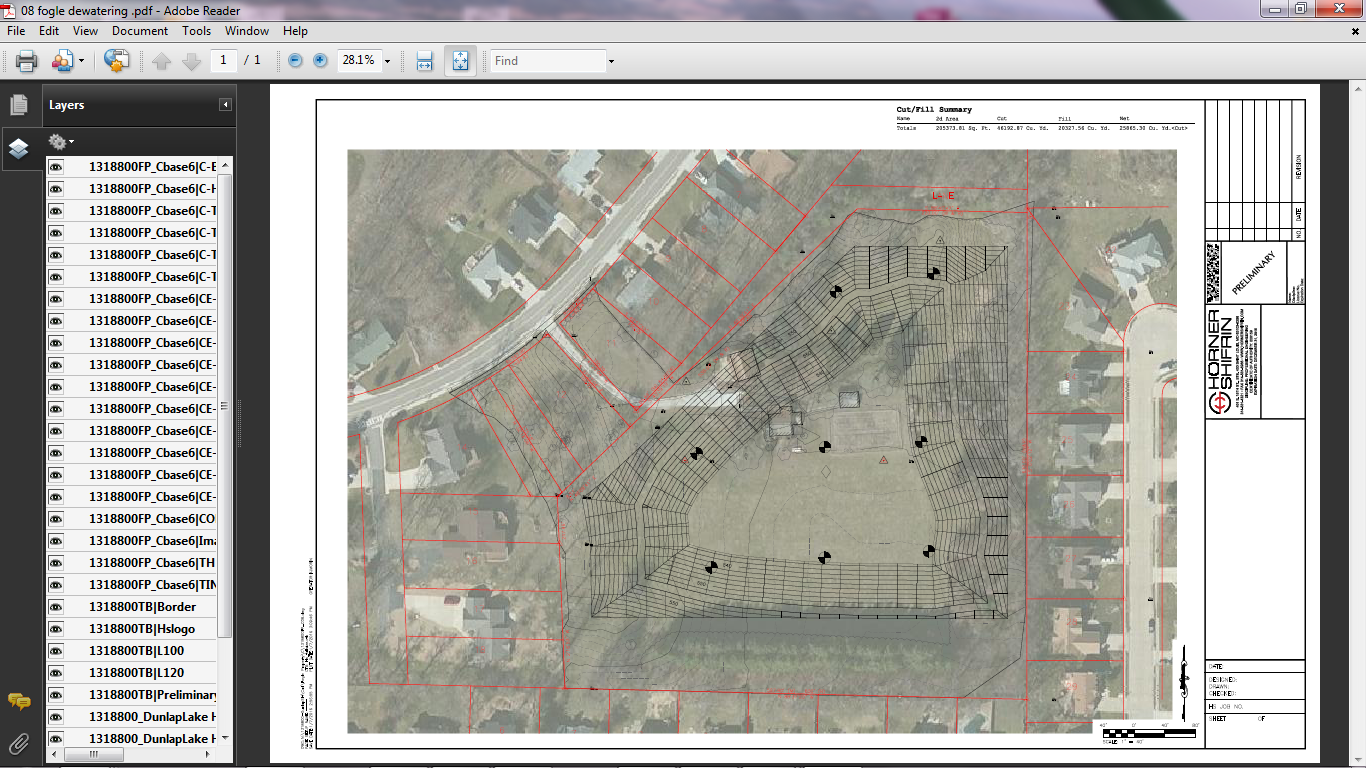 Phase I - Dewatering Facility
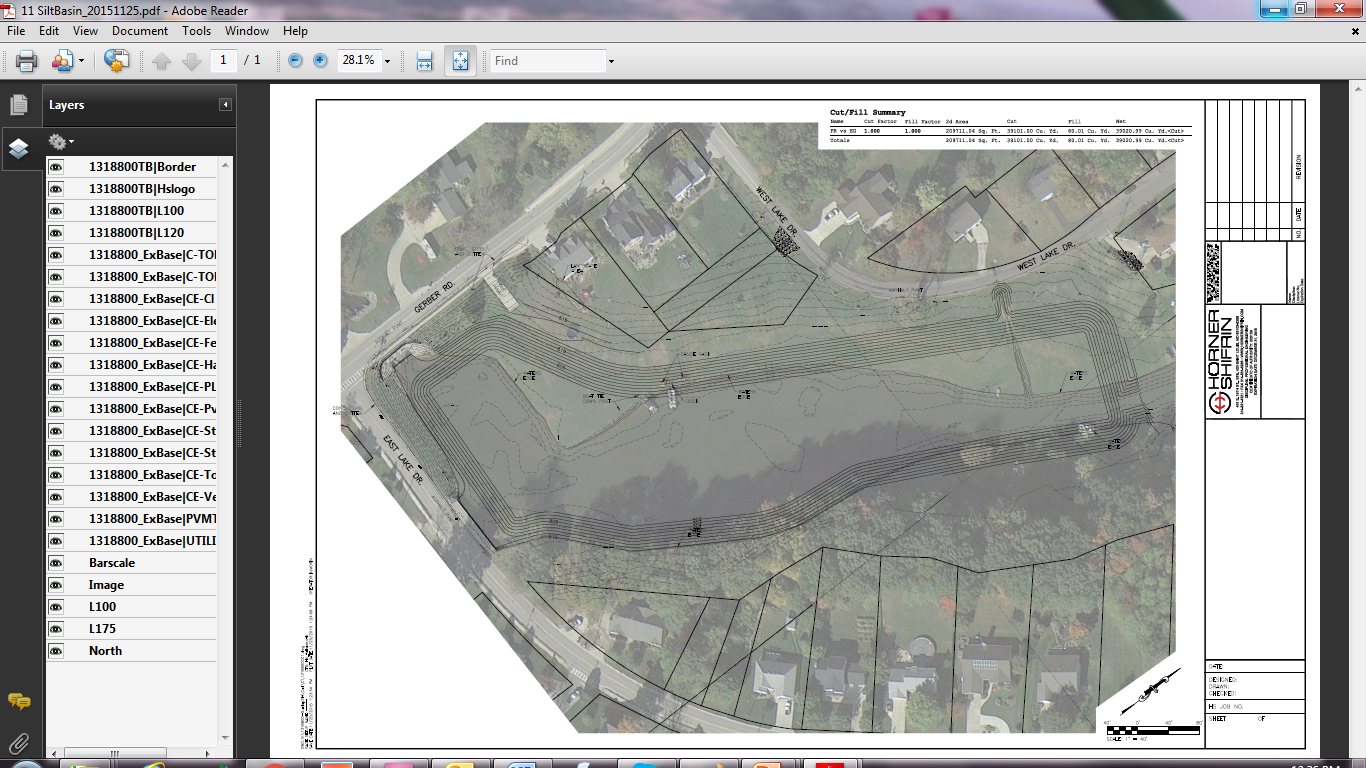 Phase II. Silt Retention Basin
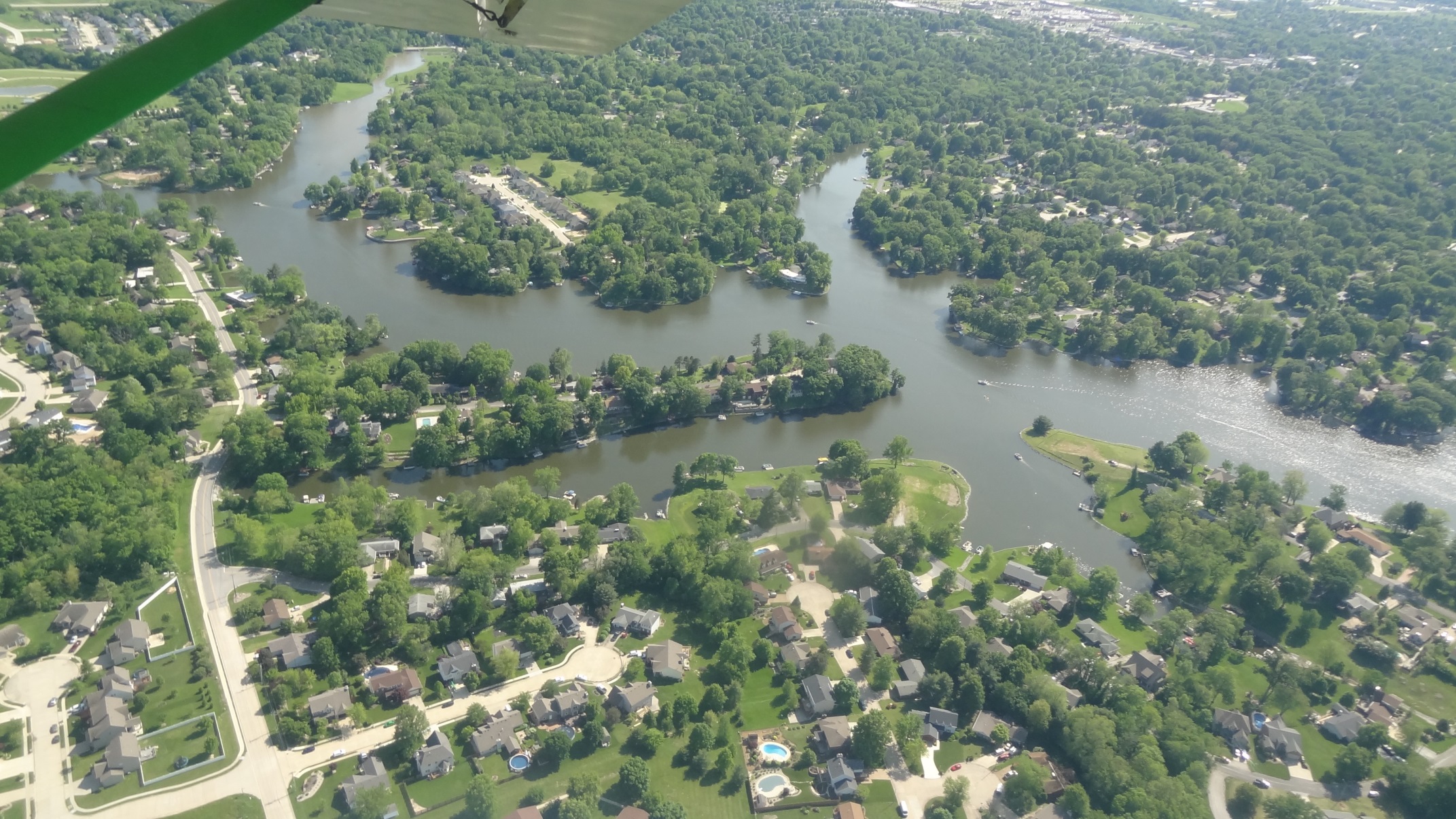 Phase III Dredging
Timeline
Fall 2016 – Apply for permits and complete financing. Begin work on dewatering facility at 840 East Lake.

Early 2017 – Take out house and excavate 46,000 cu/yds of dirt from dewatering facility berms. Any remaining dirt will go on E8

Fall 2017 – Build silt retention basin at the south end

March & Nov. 2018-2022 – Dredge for 6 weeks each spring and summer until all the designated coves have been cleared
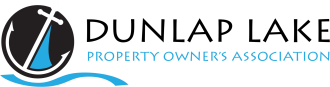 Budget
The total project will cost $4.5 million which can be financed over a 20-year period with easy annual payments.
Planning, Permitting- $137,500
Refinance Property – 320,00 
Phase I – Dewatering facility $637,892 
Phase II – Silt retention basin $871,717
Dredging – $2,592,420
Contingency - $57,000
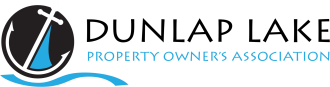 Long Term Maintenance
Operating expenses – will be used to clean out trash captured at the south end as needed

A reserve fund will be established from the general fund to clean out the silt retention basin
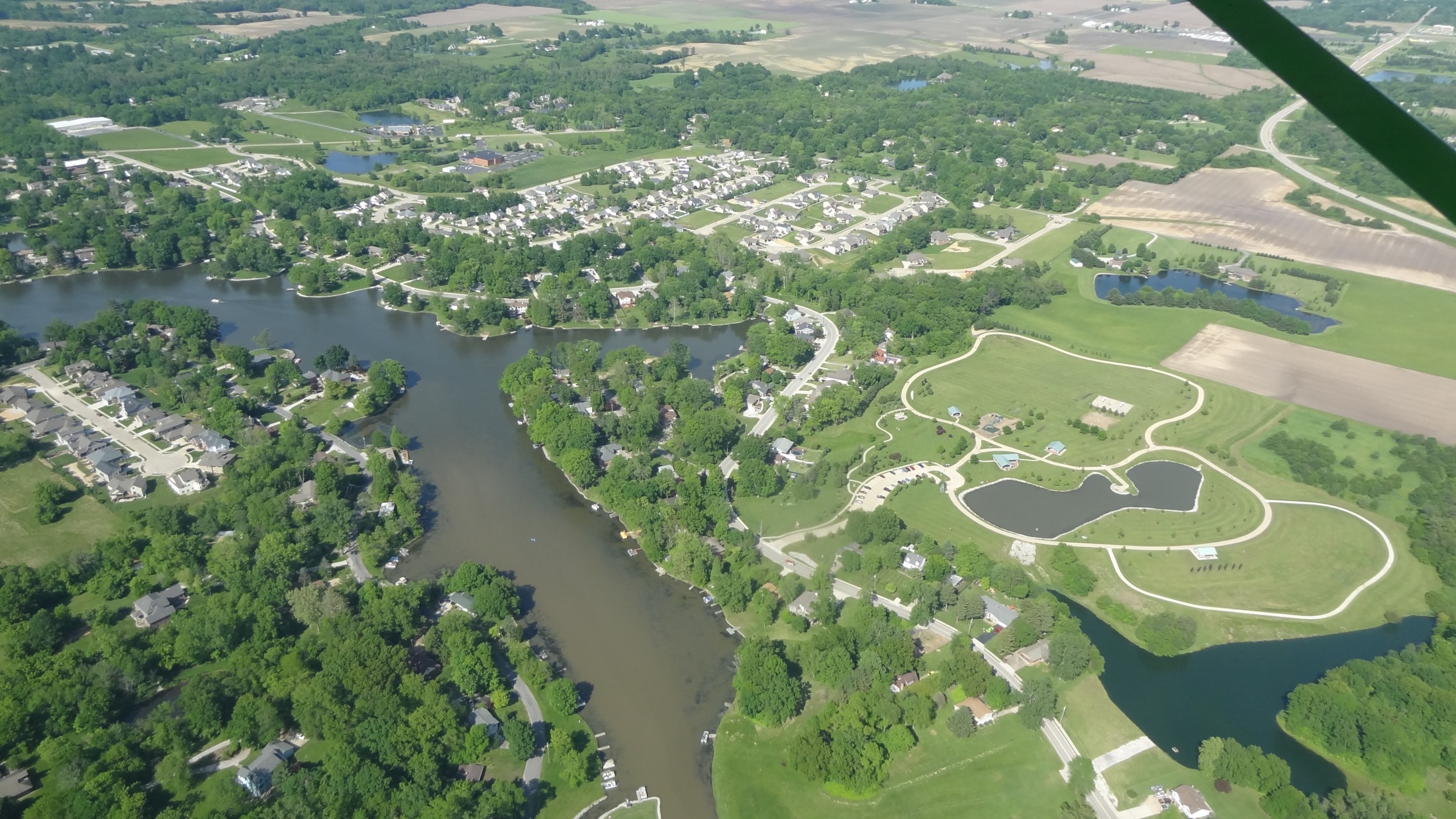 Financing
Alan Ortbals, DLPOA President
Financing Alternatives
Special assessment: one, lump sum payment, financing on your own

Bank loan backed by multi-year special assessment – not available
Special Service Area (SSA)
How a SSA works
Special Service Areas are established by a city council pursuant to state law to provide specific services to a specific area:

Services are paid for by an additional property tax

SSA property tax is based on assessed value

Allows for the sale of bonds to finance designated project

Tax rate is determined by the county based on tax base and debt service 

SSA tax is on your property tax bill each year until the bonds are retired. Due and payable the same as the rest of your tax bill
Advantages of SSA
Debt is usually financed over 20 year period, reducing annual outlay for taxpayers

Generally carry a lower interest rate because the debt is secured by property taxes

SSA taxes are deductible on your federal tax return if the project is to maintain infrastructure
Estimated SSA Tax
Properties in the SSA = 358
Total assessed value of the SSA = $24 million
Project cost (bond proceeds) = $4.5 million
Term = 20 years
Interest rate = 4%
Annual debt service = $328,500
Projected tax rate to service debt = .014
Average (mean) assessed value = $67,000
Average annual SSA tax = $938
Increase in your property tax = 20%
Individual Alternatives
Property owners may be able to buy out of the SSA buy making full cash payment up-front

Must maintain contiguity of the SSA

Buy out amount would be based on assessed value of your property

Moran Economic Development will manage the SSA and buy out process 618-307-9100, keith@morandevelopment.com
Next Steps?
Members vote on the Special Service Area (SSA)
Request the City establish SSA
City Council must vote to establish SSA
Final engineering and permitting
If everything is approved construction on dewatering facility could begin in the summer of 2017
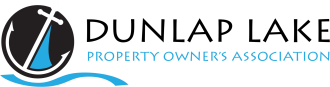 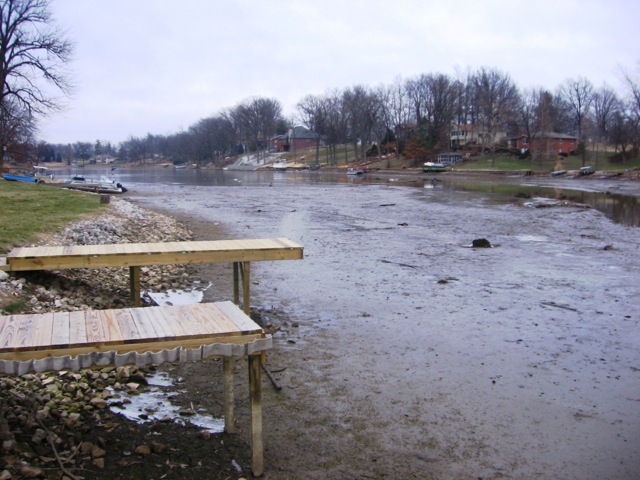 20,369 cubic yards of silt deposited since the 2015 vote
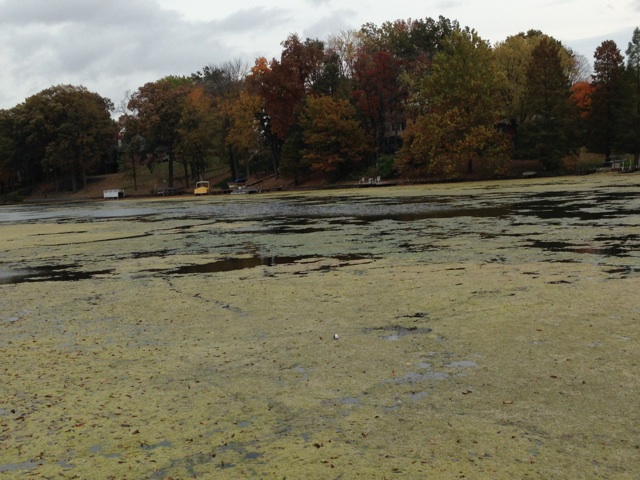 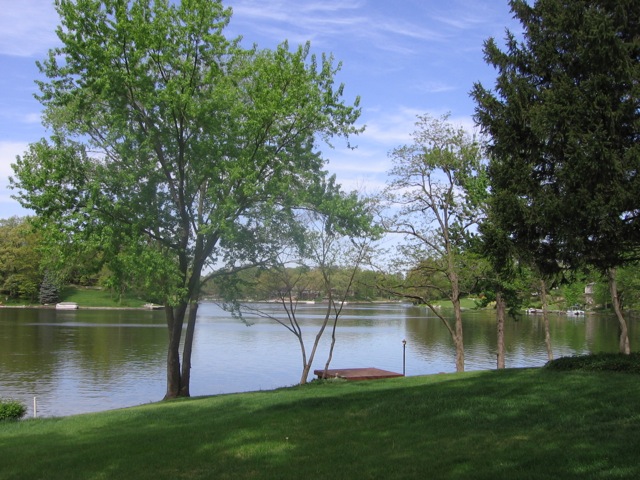 Do we have your support?